Millom School Learning Journey
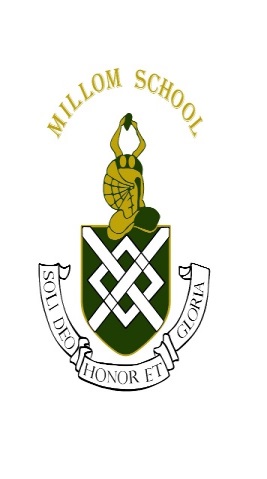 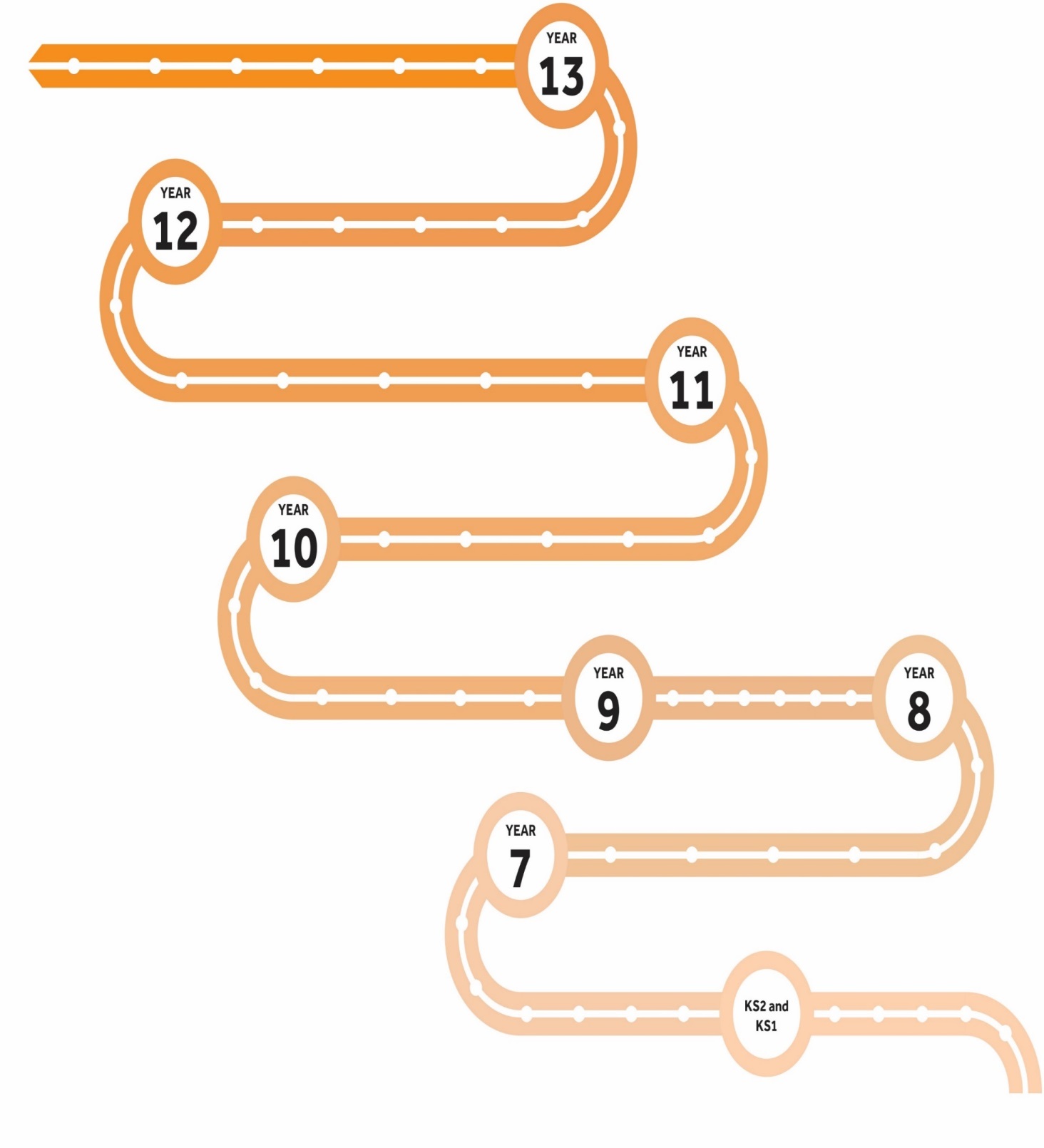 GCSEs
Next Slide
Energetics 
Coordination and control
Sit end of year 10 exams
Careers- Animal technician, biomedical engineer
Start KS 4 curriculum – Cells and transport
Develop revision skills and attend regular intervention sessions
Ecosystems
Organisation
Skeleton and Digestion
Get involved in STEM
Careers – dietician, personal trainer, beautician
Skills – analyse data and draw conclusions
Inheritance
Skills – importance of health eating. Maths skills balance calorific intake
Careers – Agronomist, nursing
Career pathways – farmer, ecologist, soil scientist, conservationist, lab technician, vet, doctor, immunologist
Health and Breathing
Photosynthesis and Respiration
Make options choice for Triple Science or Trilogy
Math skills learning to calculate Magnification and safe use of laboratory equipment
Ecosystems
Math skills – graphical interpretation. Gain an understanding of interdependence
BAE and REACT foundation roadshows
Cells and Reproduction
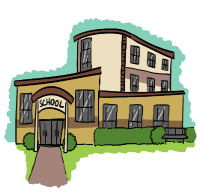 Attend Year 5 and  6 Open evening
Attend Year 5 and 6 Day
KS2-3 Transition